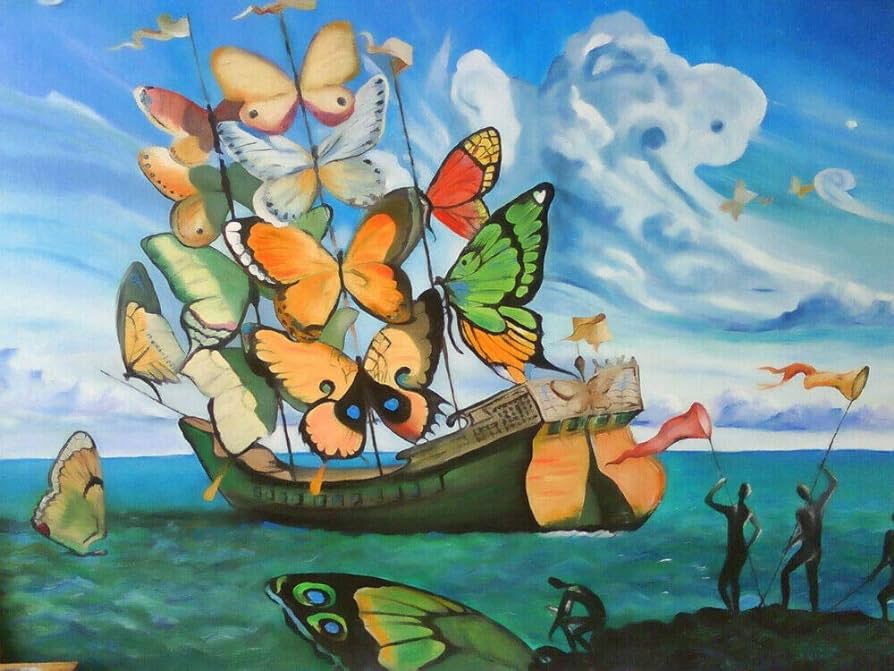 Salvador Dalí
By Maria Almetidou
Biography (1)
His full name is Salvador Domingo Felipe Jacinto Dalí i Domènech

Born in Figueres, Catalonia, Spain on 11 May 1904, died there on 23 January 1989


Studied arts in Madrid

Known for his surrealistic style, technical skills and bizarre images in his paintings
Biography (2)
Got closer to surrealism in the late 20s & joined a surrealist group in 1929

Lived in France during the Spanish civil war

Moved to the US in 1940 

Returned to Spain 8 years later, when he announced his return to the Catholic faith
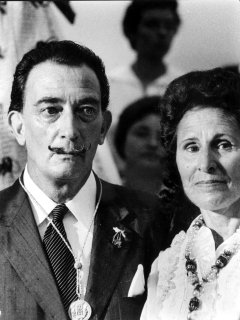 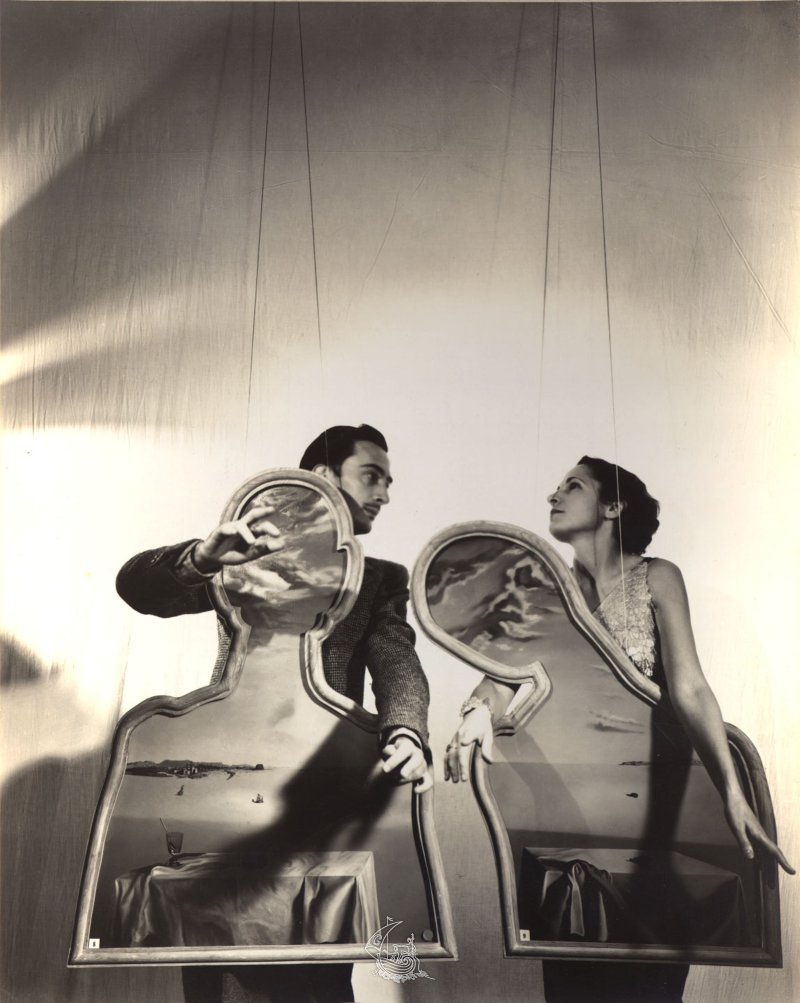 Marriage
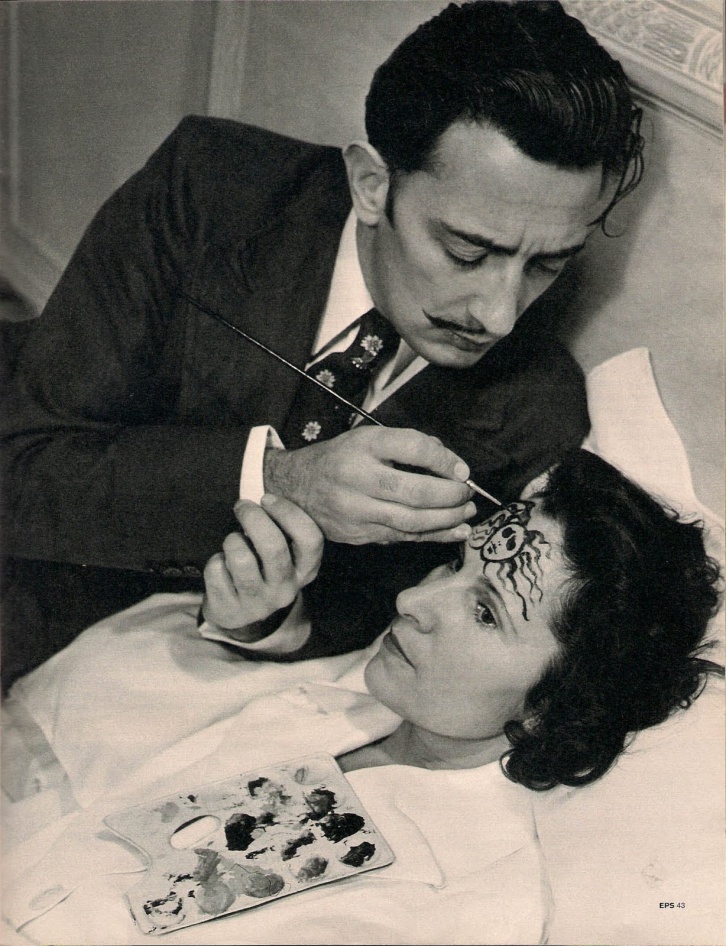 Salvador Dali got married in 1958

His wife’s real name was Elena Ivanova Diakonova, known as Gala Dalí.

Gala was born in Russia

She was known as a mysterious & highly intuitive woman who could easily recognize an artistic and creative genius
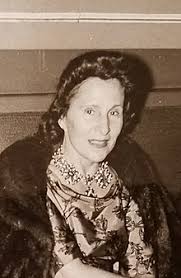 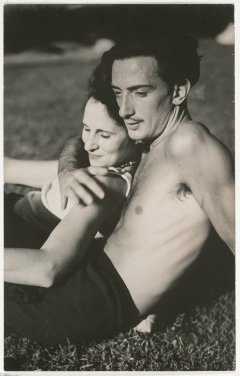 Dalí’s arts
He worked with a variety of arts, some of which are:

Painting
Graphic arts
Film
Sculpture
Design
Photography
Poetry
Fiction
Autobiography etc
Dalí’s work themes and inspirations
Salvador was inspired by the landscapes of his life in Catalonia

He was also inspired by his wife, family members and friends. 

His work themes included: 
Dream images
The subconscious
Sexuality
Religion
Science and  its Evolution
Relationships etc
His most known artwork is called  “The Persistence of Memory”, also known as the “melting clocks”


This painting depicts images more likely to be found in dreams rather than waking consciousness


It can be understood in several ways, as it hides many messages
Dalí’s most famous artwork
Dalí’s symbols
Dalí often used food and animals to symbolize certain things. 

He also used science to express the surrealistic point of view

In “the Persistence of Memory” he used ants as a symbol of decay and corruption 

He also used Einstein’s theory of the relativity of time and space, by creating the “melting clocks”
Dalí’s recreation
“The disintegration of the persistence of memory” is a recreation of the original painting


Dalí covered the original landscape with water and transformed the ground to brick-like shapes, floating next to each other
Dalí’s museums
Two major museums are devoted to his work 
The Dalí Theatre-Museum in Figueres, Spain
The Salvador Dalí Museum in St.Petersburg, Florida
Dalí’s Quote
“A true painter is one who can paint extraordinary scenes in the middle of an empty desert. A true painter is one who can patiently paint a pear in the midst of the tumults of history”




Sources: Wikipedia, Salvador-Dali.org